Treatment and Care:Treatment Variation
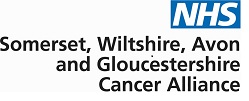 SWAG CA 3 GIRFT Metrics reporting 23/24
National Lung Cancer Audit (NLCA) State of the Nation Report (2024)
An audit of care received by patients diagnosed with lung cancer in England and Wales during 2022
Notes: 
England figures on slide 2 relate to the latest infographic released in the 2024 State of Nation report – note the previous year (2021) figures differ to some of the 2021 figures within the 2023 NLCA data tables. This is due to updates in the rapid registration data. 

Previous year figures (2021) for SWAG and providers are based on the 2023 NLCA data tables only, therefore they will not reflect more up to date rapid registration data for 2021. 

Risk-adjusted (age, sex (not all indicators), comorbidity, performance status, tumour type) figures for SWAG and providers have been used where possible.
Sources: NLCA-data-tables_SotN-report-2023_20Jul23.xlsx (live.com); NLCA-State-of-the-Nation-Report-2024.pdf (lungcanceraudit.org.uk); NLCA_data-tables_SotN-report-2024_v2.0.xlsx (live.com)
Somerset, Wiltshire, Avon and Gloucestershire
Survival outcome
Diagnosis and staging
1,703
of patients with stage I/II disease, performance status (PS) 0-1 had pathological confirmation of their diagnosis 
(79% in 2021)
patients were diagnosed with lung cancer in 2022 
(1,548 in 2021)
76%
of patients with a one year survival after diagnosis (adjusted)
(48% in 2021)
48%
52%
of patients presented with stage IV disease
(51% in 2021)
Chemotherapy for small cell lung cancer (SCLC)
Surgery for non-small cell lung cancer (NSCLC)
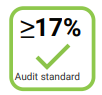 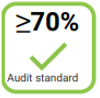 32%
of patients with NSCLC had surgical treatment for their cancer (adjusted)
(17% in 2021)
of patients with SCLC received treatment with chemotherapy (adjusted)
(70% in 2021)
of patients were diagnosed after emergency presentation (adjusted)
(34% in 2021)
72%
19%
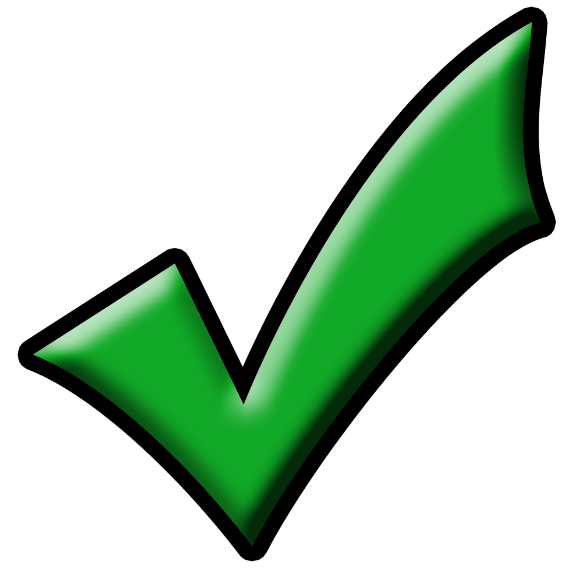 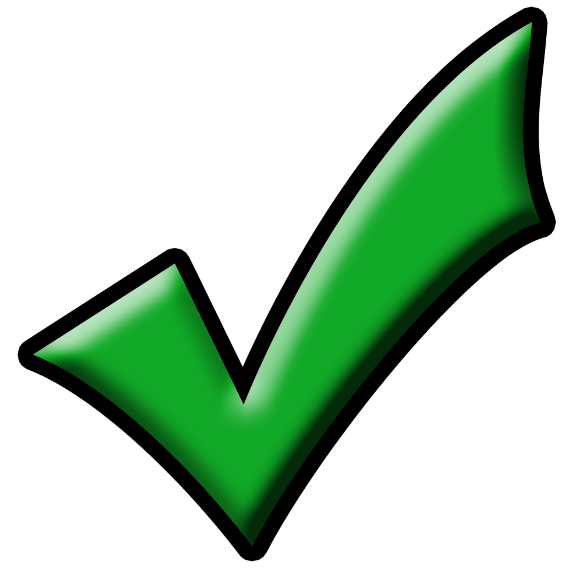 Treatment with curative intent
Systemic anticancer treatment
of patients with NSCLC (stage IIIB-IV, PS 0-1) received systemic anticancer treatment (adjusted)
(61% in 2021)
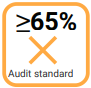 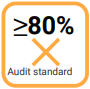 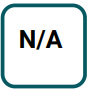 of patients with NSCLC (stage I/II, PS 0-2) received treatment with curative intent* (adjusted)
(75% in 2021)
of patients with NSCLC (stage IIIA, PS 0-2) received treatment with curative intent** (adjusted)
(54% in 2021)
77%
54%
59%
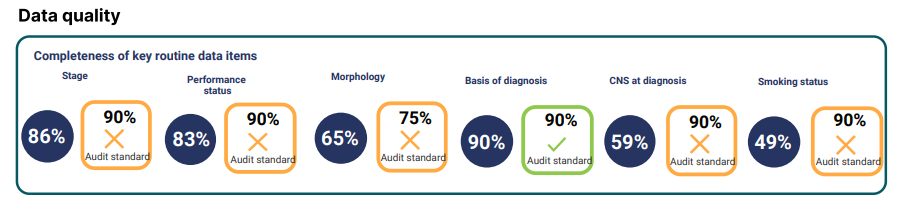 Key
improving from 2021

worsening from 2021

unchanged from 2021
91%
60%
91%
90%
55%
36%
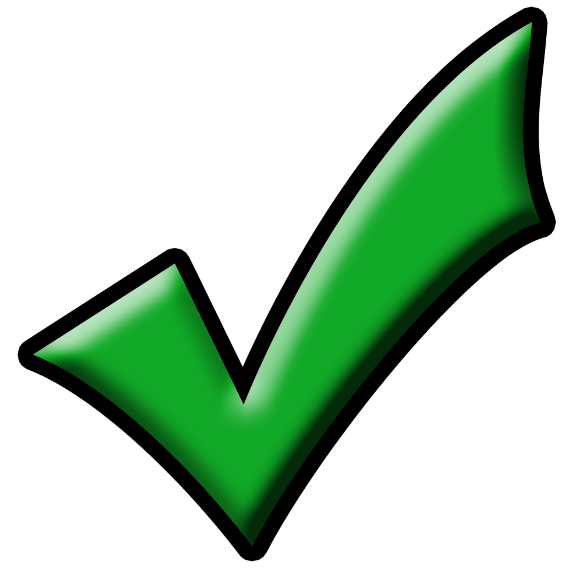 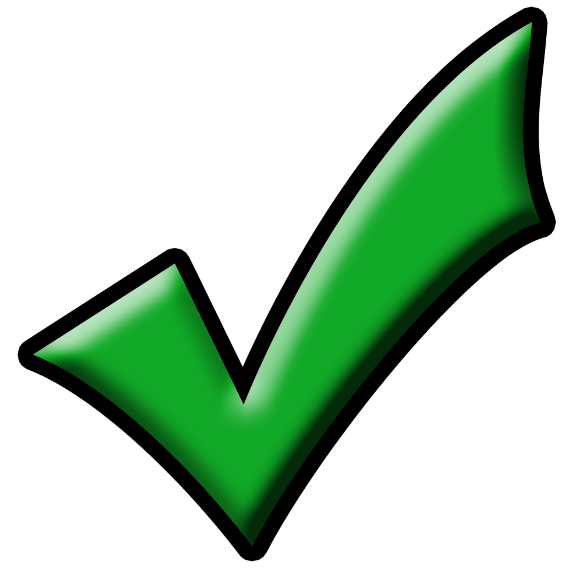 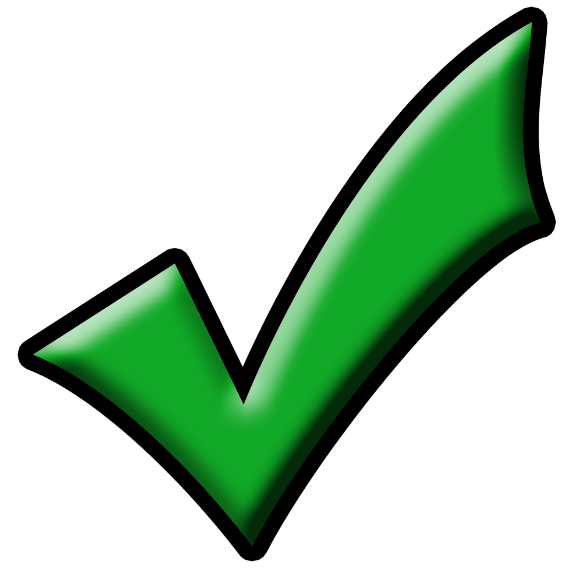 (88% in 2021)
(90% in 2021)
(63% in 2021)
(91% in 2021)
(60% in 2021)
(40% in 2021)
Sources: NLCA-data-tables_SotN-report-2023_20Jul23.xlsx (live.com) and NLCA_data-tables_SotN-report-2024_v2.0.xlsx (live.com)
*surgery or radical radiotherapy, **surgery, radical radiotherapy or multimodal combination with chemotherapy
For NHS internal use only to inform service improvement discussions
Faster Diagnosis and Operational Performance:Operational Performance
[Speaker Notes: Standards of care diagnostic bundles ? If asked the question what proportion of patients did not require MDT discussion as a result of SoC implementation]
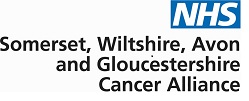 SWAG CA Lung 62-day performance
[Speaker Notes: Lung backlog RUH increased quite markedly recent weeks
Somerset had work to do but past few months improved 62d]
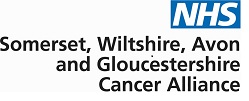 SWAG CA Multi Cancer Blood Test Programme (MCBTP) – Clinical Comms Q&A sessions
The Galleri® multi-cancer early detection test
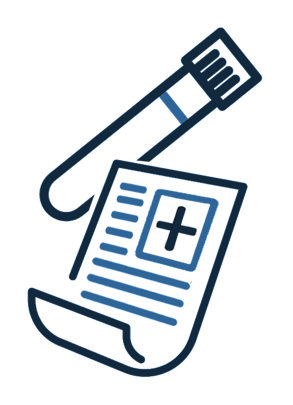 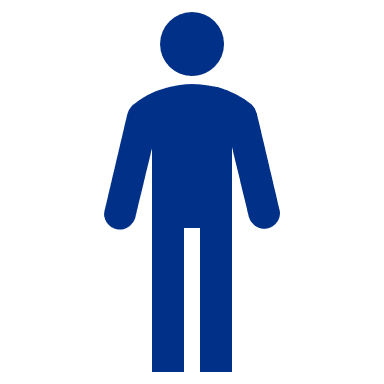 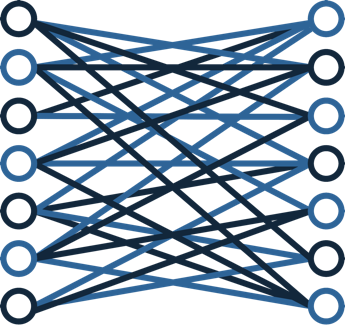 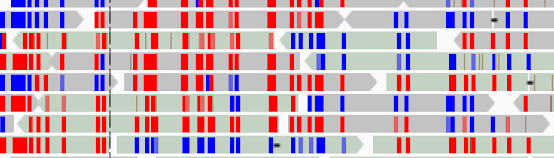 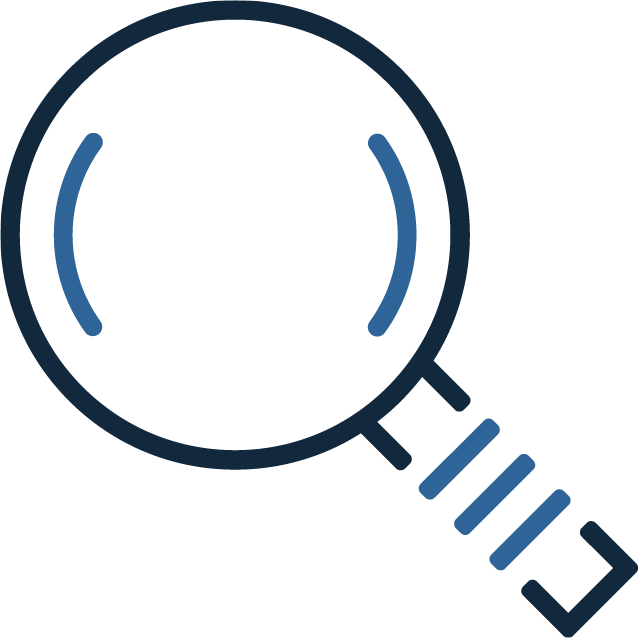 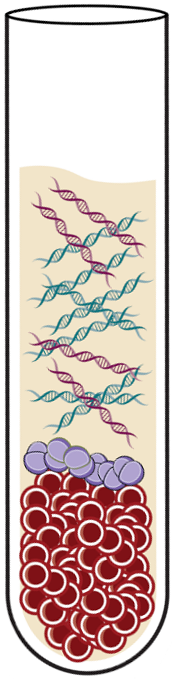 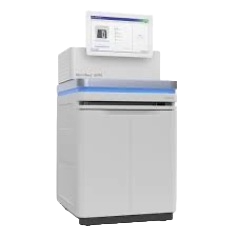 Machine learning classifier
Cancer Signal Detected
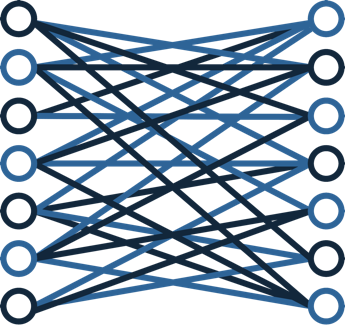 One or two Cancer Signal Origin(s) (CSO) predicted
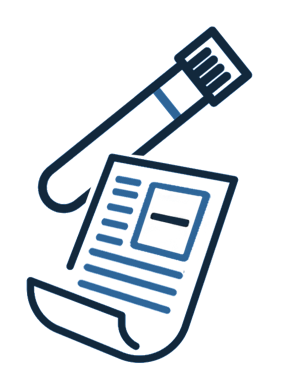 Blood plasma isolated 
(contains cell-free DNA fragments)
Machine learning classifier
Targeted methylation
analysis of cell-free DNA
(sequencing, mapping, alignment)
Galleri has a CE and a UKCA mark
No Cancer Signal Detected
Adapted from Liu MC, et al. Ann Oncol. 2020;31(6):745-759. DOI:10.1016/j.annonc.2020.02.011.
[Speaker Notes: Galleri is a targeted methylation next-generation sequencing-based assay that analyses cell-free DNA isolated from peripheral blood. 
cfDNA fragments are analysed to identify methylation patterns that are a signal of cancer. 
If a cancer signal is detected, the methylation patterns are examined to predict tissue type or organ associated with the cancer signal, to direct diagnostic work up.
Research has shown that Galleri can detect more than 50 types of cancer.
The product discussed in this presentation has a CE and a UKCA mark, and will be used within its intended use. 
In the United States (US), the Galleri® test is an Investigational Device and limited by Federal (or US) law to investigational use. A description of this clinical trial is available on www.ClinicalTrials.gov, as required by US Law.

Notes:
Copyright permissions for inclusion of figure(s) from the manuscript are not needed for this slide.]
Multi-cancer early detection tests can detect many types of cancer from a sample of blood
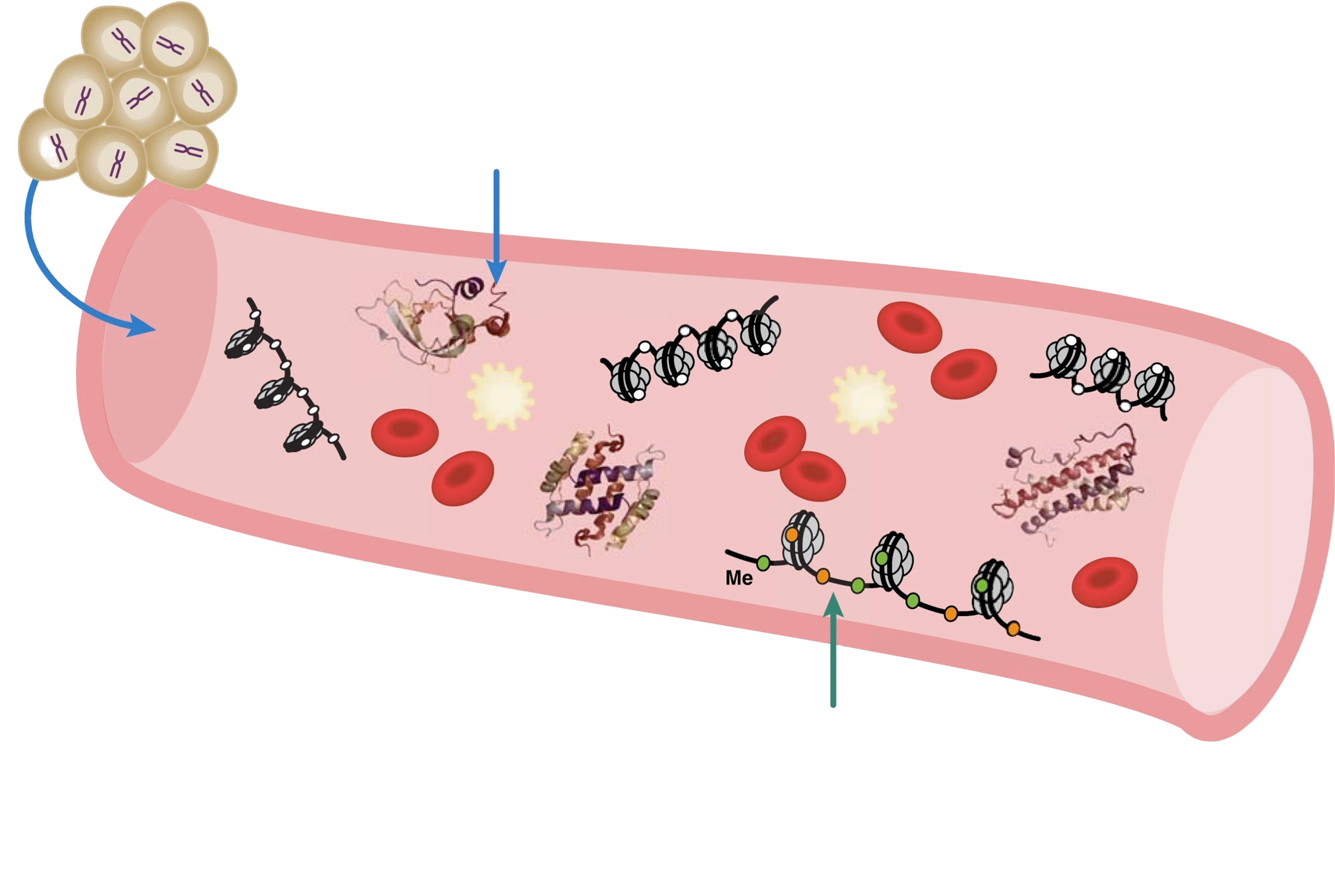 Tumour
Tumours shed substances into the blood, such as tumour cells, proteins and tumour DNA (known as cell-free DNA).
Multi-cancer early detection (MCED) tests can detect many different cancers from a sample of blood - screening individuals for any cancer, instead of screening for individual cancers.
MCED tests complement existing screening approaches.
Protein biomarkers
cell-free DNA biomarkers
Figure not to scale. Figure modified from Liu, MC. Br J Cancer 2021;124:1475-1477. DOI: 10.1038/s41416-020-01223-7. ©2021 Michelle C. Liu under a Creative Commons Attribution 4.0 International Licence.
[Speaker Notes: Tumours shed substances into the blood – such as tumour cells, proteins and tumour DNA (known as cell-free DNA).
Multi-cancer early detection tests, or MCED tests, look for these biological substances in a blood sample and can be used to screen for several types of cancer at once.
MCED tests would complement existing screening approaches to increase the absolute number of cancers detected (i.e. yield), including those lacking recommended screening programmes.

Notes:
Copyright permissions: Modification of the Liu figure is allowed, as Liu manuscript was published under an unrestricted (CC-BY) license. Statement underneath the figure has been added for proper attribution to the figure.]
Measuring cfDNA in the blood
CH3
CH3
CH3
CH3
CH3
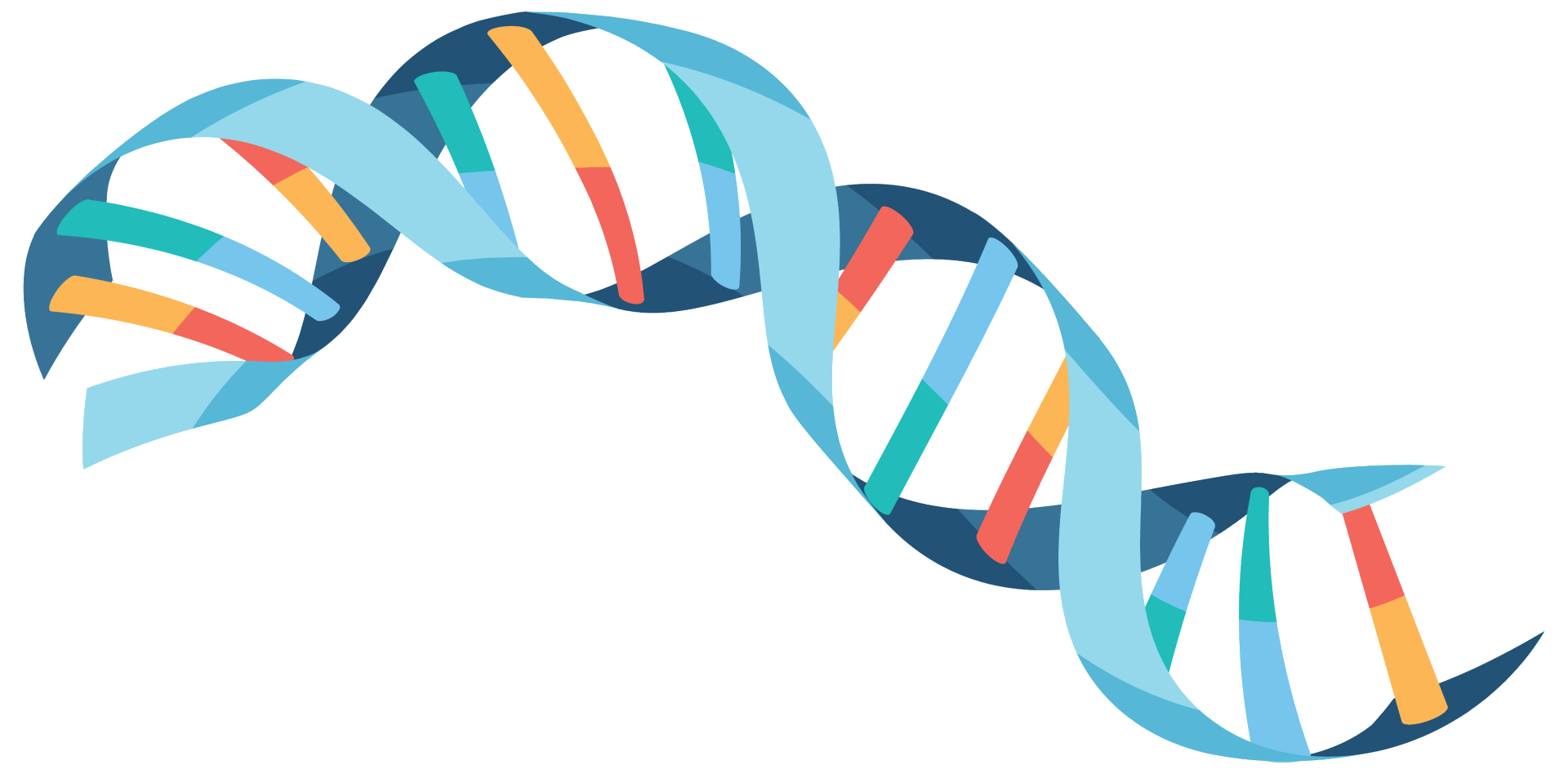 Cells shed cell-free DNA into the blood.
cfDNA from cancer cells has specific patterns of methylation that identify it as cancer.
The Galleri® multi-cancer early detection test looks at the pattern of methylation on cfDNA to see if any of it may have come from cancer cells.
Image adapted from image by brgfx on Freepik. Galleri is a registered trademark of GRAIL, LLC.
[Speaker Notes: All cells shed cell-free DNA (cfDNA) into the blood. cfDNA has a number of uses in healthcare, such as non-invasive prenatal testing to screen for foetal anomalies.
cfDNA from cancer cells has specific patterns of methylation that identify it as cancer.

Notes:
Licence free image. Attribution required: Image by brgfx on Freepix. https://www.freepik.com/free-vector/dna-helix-symbol-isolated-white-background_24093510.htm]
Predicting Cancer Signal Origin(s)
The Galleri test has 21 possible Cancer Signal Origins (CSOs)1
1Klein EA, et al. Ann Oncol. 2021;32(9):1167- 1177. DOI: 10.1016/j.annonc.2021.05.806.
[Speaker Notes: The Galleri test takes advantage of the shared biology of cancer, allowing it to look for a cancer signal shared across multiple cancers. If a cancer signal is detected, then the Galleri test predicts the top 1 or 2 organs or tissues that the cancer signal is associated with, called Cancer Signal Origin (CSO), to help guide next steps in the diagnostic evaluation. 

The CSO is not a diagnosis of a particular cancer type, rather a prediction of the tissue or organ associated with the cancer signal. 

This table includes the cancer classes included in CSO but NOT ALL possible cancer types.

The CSO can help healthcare professionals determine what further diagnostic tests are needed to confirm if cancer is present.]
Galleri key performance features
Based on a prospective, observational study of people with and without cancer (NCT02889978)1​
99.5%
51.5%
>50
Cancer types
Specificity
Sensitivity
Cancer types diagnosed following a ‘Cancer Signal Detected’ result
Proportion of people without cancer who received a ‘No Cancer Signal Detected’ result
Proportion of people with cancer who received a ‘Cancer Signal Detected’ result
The Galleri test does not detect a signal for all cancers and not all cancers can be detected in the blood.
False positive and false negative results do occur.
1Klein EA, et al. Ann Oncol. 2021;32(9):1167- 1177. DOI: 10.1016/j.annonc.2021.05.806.
Sensitivity of Galleri cancer signal detection by cancer type1
Cancers with common screening options: 46.2%
Cancers without common screening options: 53.0%
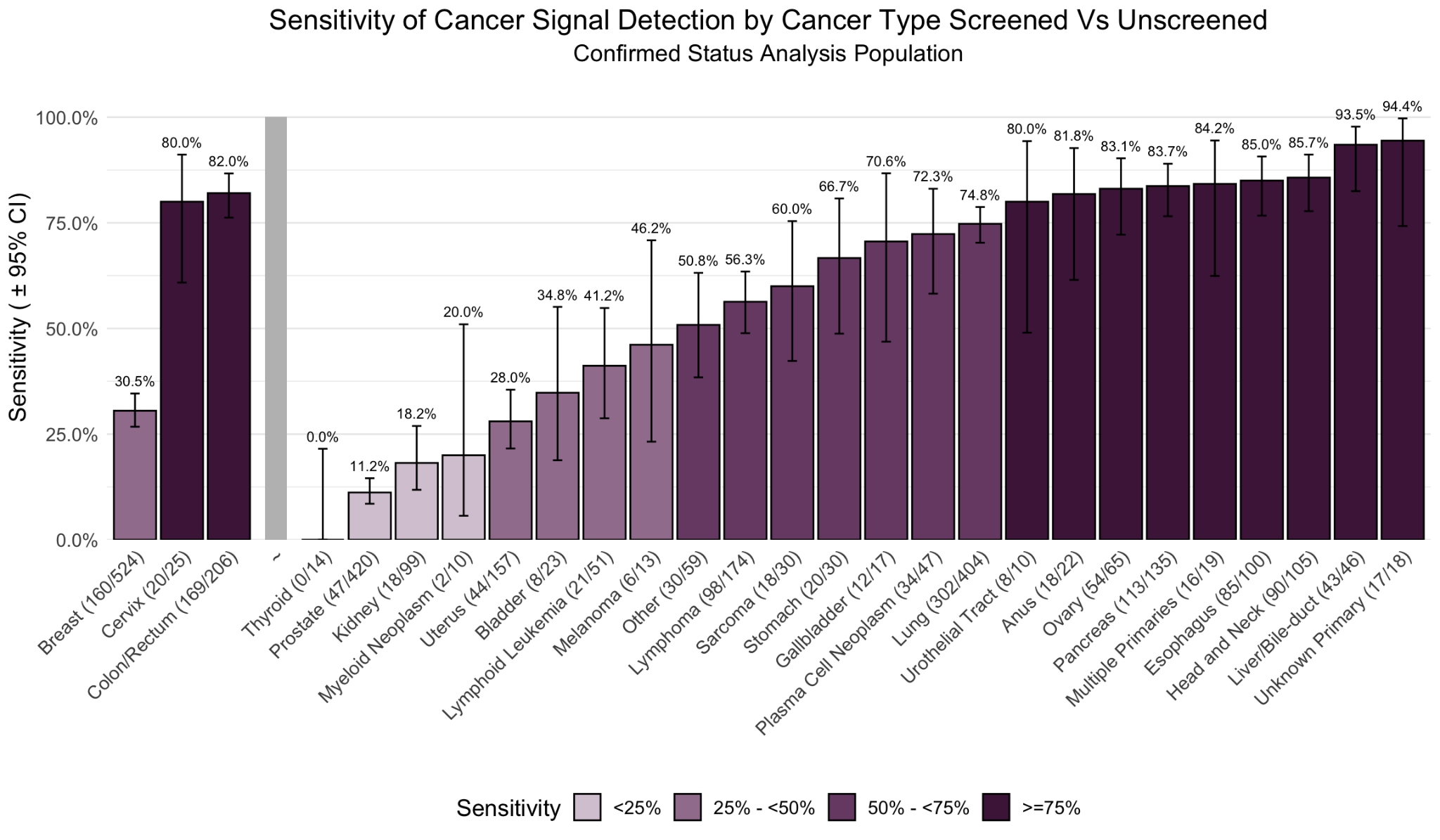 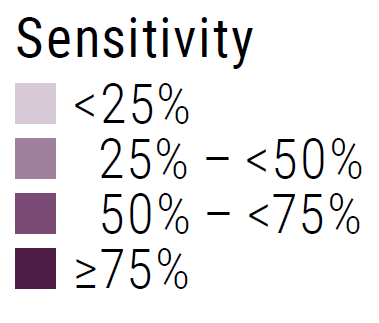 CCGA31
CI, confidence interval. 1Klein EA, et al. Ann Oncol. 2021;32(9):1167- 1177. DOI: 10.1016/j.annonc.2021.05.806.
[Speaker Notes: Substudy 3 of the Circulating Cell-Free Genome Atlas (CCGA3) study reported the sensitivity of the Galleri test by cancer type]
Galleri key performance features
Based on a prospective, interventional, return-of-results study in people with and without cancer symptoms (NCT04241796)1
43.1%
88.0%
Cancer Signal Origin (CSO) prediction accuracy
Positive predictive value
Proportion of correct first (or second) CSO prediction(s) among participants with cancer and a ‘Cancer Signal Detected’ result
Proportion of people with a ‘Cancer Signal Detected’ result diagnosed with cancer
The Galleri test does not detect a signal for all cancers and not all cancers can be detected in the blood.
False positive and false negative results do occur.
CSO, Cancer Signal Origin. 1Schrag D, et al. Lancet. 2023;402:1251-60. DOI: 10.1016/S0140-6736(23)01700-2.
[Speaker Notes: The prospective PATHFINDER study assessed the implementation of the test into practice in the US among asymptomatic people, including return of results and the care pathways of people receiving a ‘Cancer Signal Detected’ result.
This study measured a positive predictive value of 43.1%. 
It also reported the accuracy of the test at predicting the tissue or organ associated with the cancer signal – the Cancer Signal Origin (CSO). The proportion of correct first (or second) CSO prediction(s) among participants with cancer and a ‘Cancer Signal Detected’ result was 88.0%.

Note:
The PATHFINDER study also assessed the specificity of the test, which was reported as 99.5%.These slides report the PPV and CSO prediction accuracy from the prospective PATHFINDER study, which confirmed the findings from the retrospective case-control CCGA3 study.]
Where the pilot programme would take place
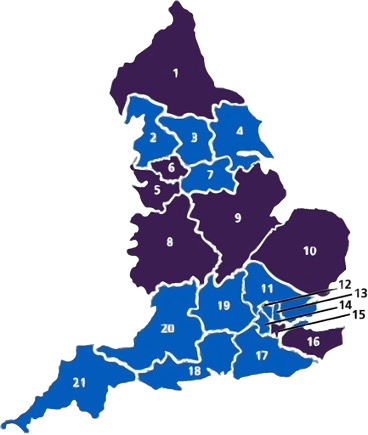 Proposed Cancer Alliances
2 - Lancashire and South Cumbria3 - West Yorkshire and Harrogate4 - Humber, Coast and Vale7 - South Yorkshire and Bassetlaw11 - East of England – South12 - North Central London13 - North East London14 - RM Partners17 - Surrey and Sussex18 - Wessex19 - Thames Valley20 - Somerset, Wiltshire, Avon and Gloucestershire (SWAG)21 - Peninsula
Process overview
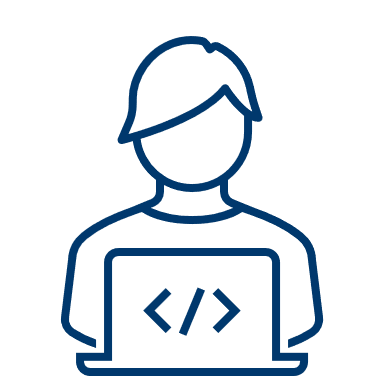 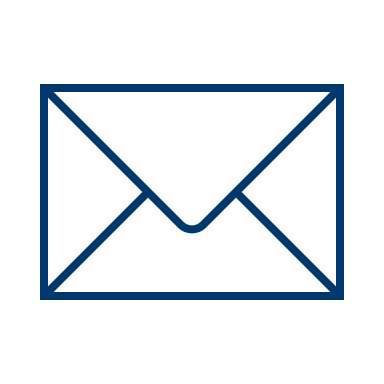 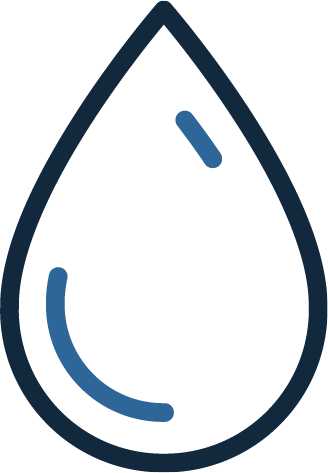 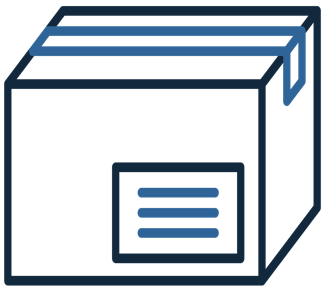 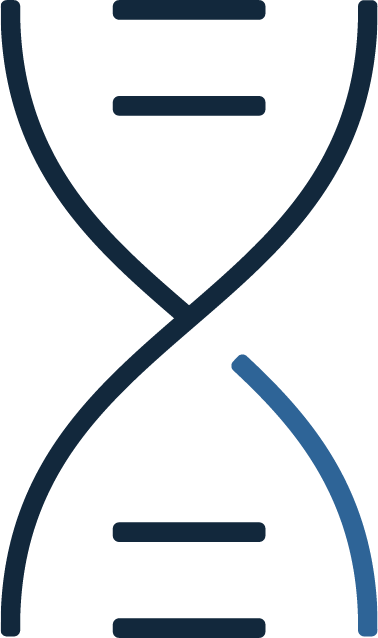 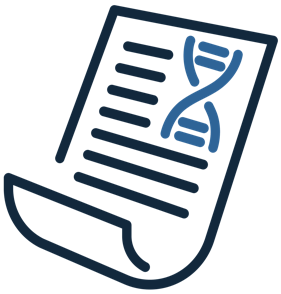 Individual invited by NHS England
Blood sample collected at NHS sites
Galleri test performed and result report returned
Invitee books local appointment
Blood sample shipped to GRAIL (US)
Signal NOT detected
Letter sent
Signal detected
Referral to secondary care diagnostic workup
No cancer
Cancer
Participant NOT diagnosed with cancer - safety netting
Invitation
Booking
Biosampling
Testing
Referral
Communicating test outcome to participants
+
‘Cancer Signal Detected’ test result
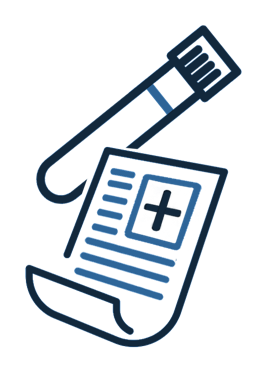 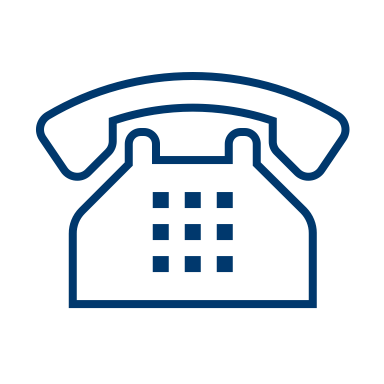 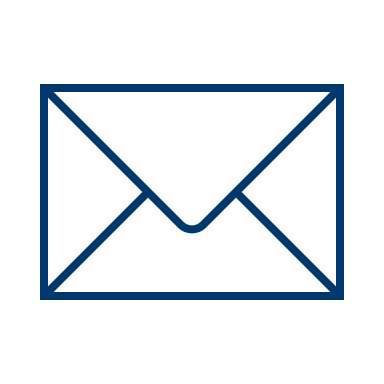 Letter sent to participant
Participant phoned
Participant’s GP informed electronically
–
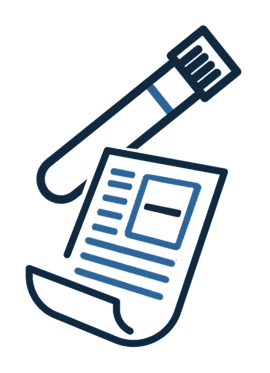 ‘No Cancer Signal Detected’ test result
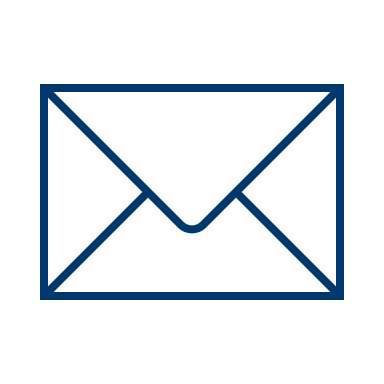 Letter sent to participant
Invitation
Booking
Biosampling
Testing
Referral
Participant referral to secondary care
+
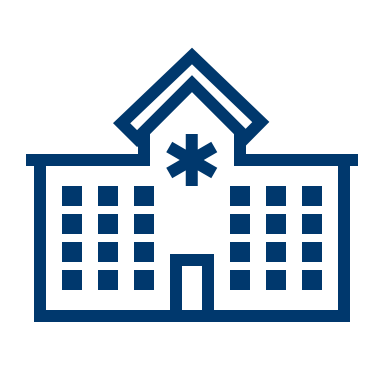 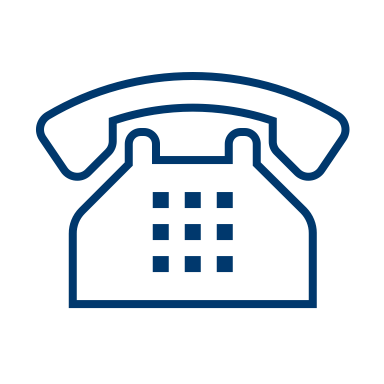 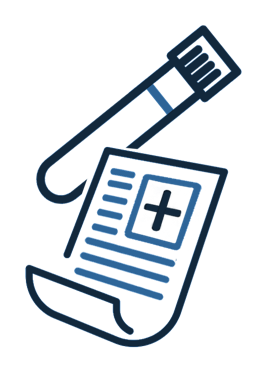 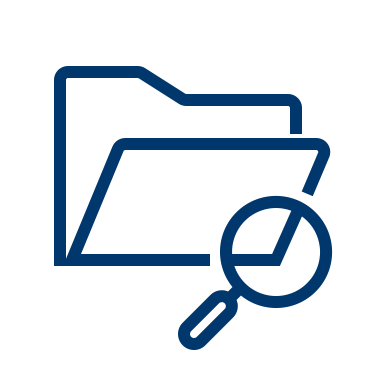 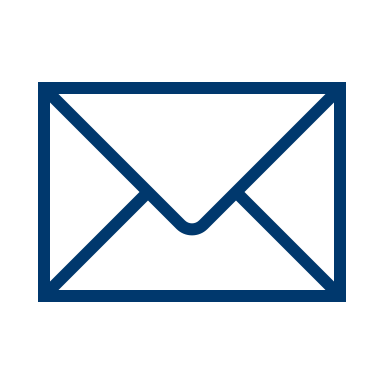 Participant referred to appropriate non-specific symptoms urgent suspected cancer pathway via e-referral system
Nurse informs participant of result by phone
Nurse sends result letter to participant. 
GP informed electronically
Central clinical team receives a ‘Cancer Signal Detected’ test report
‘Cancer Signal Detected’ test result
Participants who have a cancer signal detected by the test are referred to a non-specific symptoms urgent suspected cancer pathway via the e-referral system
A ‘Cancer Signal Detected’ result is not a diagnosis of cancer. 
Diagnostic investigations must take place to confirm if the participant has cancer.
Invitation
Total number of participants in the Multi-Cancer Blood Test Programme =
Up to 1 million
Booking
Biosampling
Testing
Referral
Expected number of referrals is small*
Number of participants per year = 500,000
Estimated number of people with a 'Cancer Signal Detected' result referred per year (1%) = c.5000
Estimated number of confirmed cancers per year
= c.2000
<0.5% of all urgent suspected cancer referrals
*Please note that many of the numbers used are an approximation. Many of these numbers are complex or are uncertain and should not be used as unequivocal data.
[Speaker Notes: Of the 500,000 people taking part in the Multi-Cancer Blood Test Programme per year, around 1%, or 5000 people, are expected to receive a 'Cancer Signal Detected' result and be referred to an urgent suspected cancer pathway. This equates to less than 0.2% of all urgent suspected cancer referrals received in the NHS each year.

Around 4 in 10, or 2000 people, are expected to be subsequently diagnosed with cancer.]
National Updates (23.04.2024)
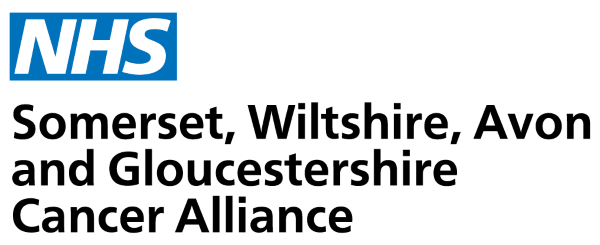 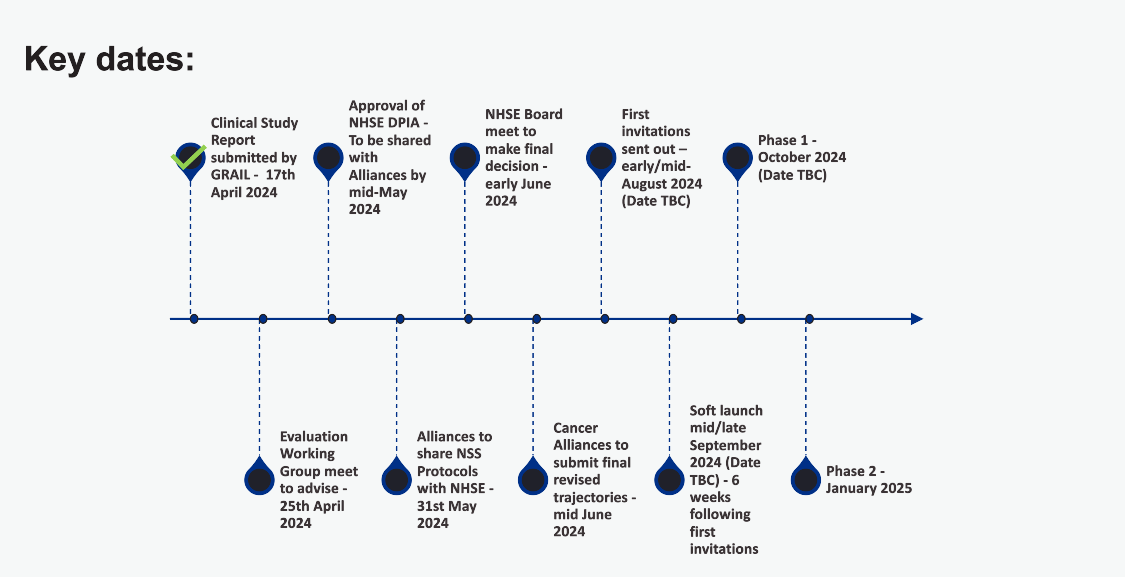 Everything moved back 5-weeks. Estimating:
Gloucestershire go-live ~23rd Sept
Other 3 ICBs can go-live after
NCP hoping to keep final timeline
Working with current trajectories (5-week delay built in)
Trajectories updates likely June
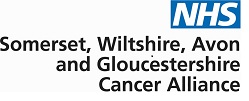 SWAG CA Multi Cancer Blood Test Programme (MCBTP) – Clinical Comms Q&A sessions
NSS / Site specific interface in SOP development by NSS clinical and operational leads
Clinical communications broadening from those with direct involvement to wider group via these leads
Clinical Advisory Group Documents - SWAG Cancer Alliance

Video of_ Professor Peter Johnson - Introduction to the Multi-Cancer Blood Test Programme 130224 - Somerset, Wiltshire, Avon and Gloucestershire (SWAG) Cancer Alliance - FutureNHS Collaboration Platform
England
Survival outcome
Diagnosis and staging
36,886
of patients with stage I/II disease, performance status (PS) 0-1 had pathological confirmation of their diagnosis 
(83% in 2021)
patients were diagnosed with lung cancer in 2022 
(34,235 in 2021)
84%
of patients with a one year survival after diagnosis
(44% in 2021)
48%
45%
of patients presented with stage IV disease
(48% in 2021)
Chemotherapy for small cell lung cancer (SCLC)
Surgery for non-small cell lung cancer (NSCLC)
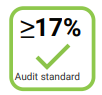 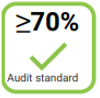 32%
of patients with NSCLC had surgical treatment for their cancer
(17% in 2021)
of patients with SCLC received treatment with chemotherapy 
(72% in 2021)
of patients were diagnosed after emergency presentation 
(35% in 2021)
71%
18%
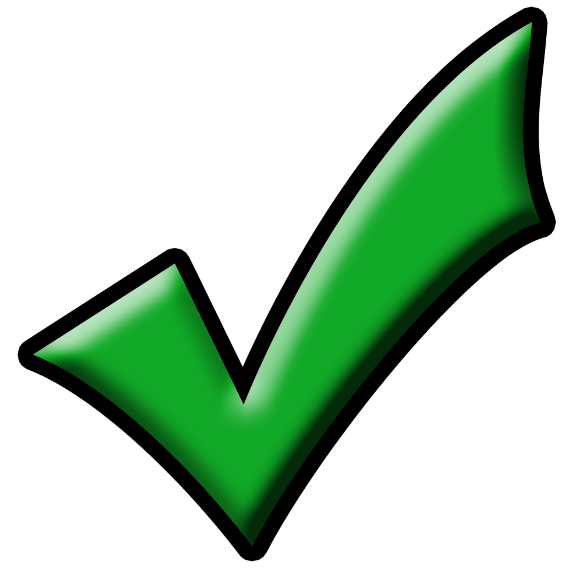 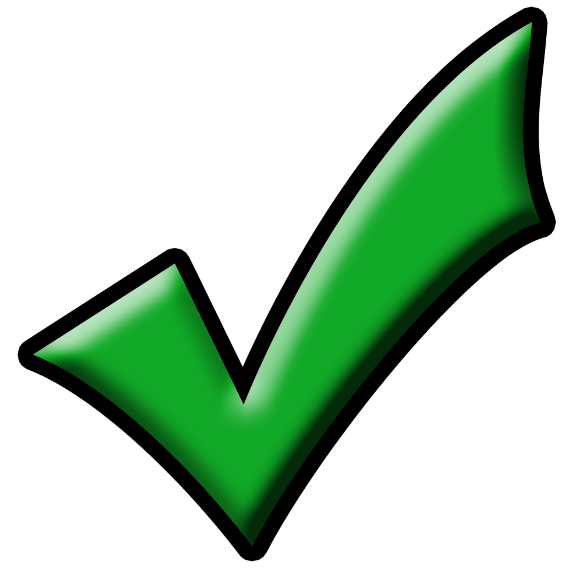 Treatment with curative intent
Systemic anticancer treatment
of patients with NSCLC (stage IIIB-IV, PS 0-1) received systemic anticancer treatment
(63% in 2021)
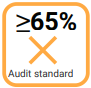 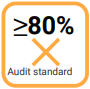 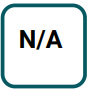 of patients with NSCLC (stage I/II, PS 0-2) received treatment with curative intent*
(80% in 2021)
of patients with NSCLC (stage IIIA, PS 0-2) received treatment with curative intent**
(61% in 2021)
78%
60%
59%
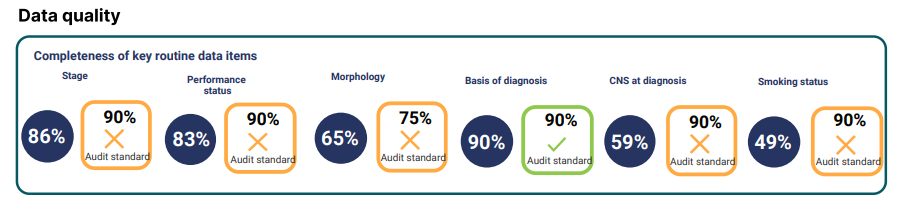 Key
improving from 2021

worsening from 2021

unchanged from 2021
83%
67%
89%
92%
60%
48%
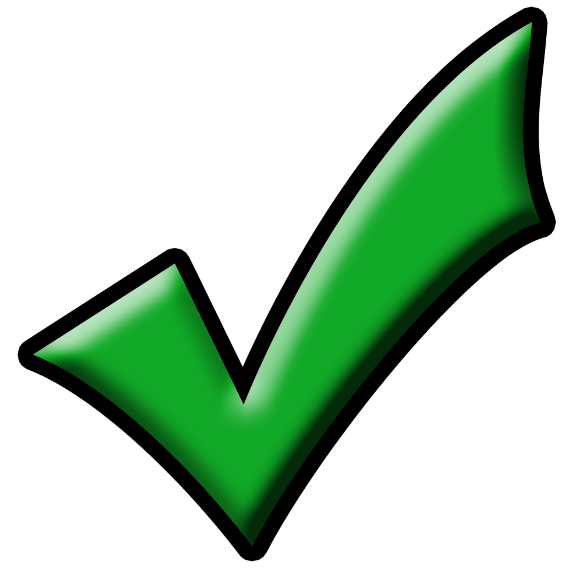 (86% in 2021)
(65% in 2021)
(83% in 2021)
(90% in 2021)
(59% in 2021)
(49% in 2021)
Sources: NLCA-State-of-the-Nation-Report-2024.pdf (lungcanceraudit.org.uk);  NLCA-State-of-the-Nation-2023-Version-3-November-2023-1.pdf (lungcanceraudit.org.uk) and NLCA_data-tables_SotN-report-2024_v2.0.xlsx (live.com)
*surgery or radical radiotherapy, **surgery, radical radiotherapy or multimodal combination with chemotherapy
For NHS internal use only to inform service improvement discussions